De leefbare stad
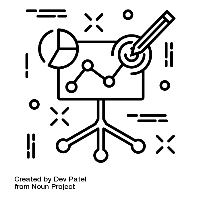 Begrippen
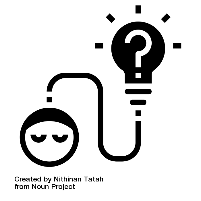 IBS Thema
 Onderzoeksopzet
 Theoretisch kader
 Burgerparticipatie
 Onderzoeksresultaten- en advies
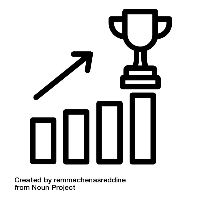 IBS Toetsing
 Kennistoets
 Adviesrapport
 Pecha Kucha
To do
Introductie IBS ‘de leefbare stad’
Planning periode
Beoordelingsformulieren 
Nieuw! Feedback friends
Introductie casussen van gemeente Tilburg
Groepsindeling
Aan de slag met je groep  voorbereiden op morgen
Introductie IBS ‘de leefbare stad’
Binnen je specialisatie schrijf je een adviesrapport over een vraagstuk rondom de leefbaarheid in de stad. Aan het einde van de periode presenteren jullie het advies aan de betrokken stakeholders.

Om tot bovenstaande te komen ga je:
Werken in een groep binnen je eigen specialisatie
Desk- en fieldresearch doen om op de hoogte te zijn van actuele ontwikkelingen
Inhoudelijk afstemmen met betrokken stakeholders


Wat verstaan jullie onder een ‘leefbare stad’?
Introductie IBS ‘de leefbare stad’
Wat verstaan jullie onder een ‘leefbare stad’?

Voldoende ruimte			Veilig
				      Gezonde leefomgeving			Betrokkenheid			

		          Duurzaam	                         Genoeg groen en water

				Toegankelijk voor iedereen
Multifunctioneel
Planning periode
Introductie IBS ‘de leefbare stad’
Toetsen

Er zijn 3 toetsmomenten die samen deze IBS afronden:
1.         Kennistoets (individueel)2.         Adviesrapport (groep)3.         Presentatie in Pecha Kucha vorm (groep/individueel)
Beoordelingsformulieren
Adviesrapport
Pecha Kucha
Nieuw! Feedback friends
Leerplatform = exit!
Per periode staan een aantal bijeenkomsten gepland
Deze bereid je voor, concreet betekent dit:
      - Je schrijft voor ieder groepslid uit je feedback-groepje inhoudelijke feedback op zijn/ haar LA
      - Tijdens de bijeenkomsten geef je mondeling deze feedback aan je groepsgenoten
      - De bijeenkomst wordt begeleid door een docent
      - Het proces en deelname aan het proces is het meest belangrijk
      - Tegen het einde van de periode schrijf je een reflectiedocument met feedback, feedup en 
         feedforward. Dit document plus je deelname aan het proces moeten in orde zijn voor 
         de portfoliodeadline; portfolio (feedbackfriends + LA’s) op orde is deelname aan kennistoets
Introductie casussen van gemeente Tilburg
Opdrachtgever deze periode  Gemeente Tilburg
Contactpersonen zijn 4 wijkregisseurs, gaan we morgen ontmoeten en mee in gesprek
Opdrachten komen direct uit de praktijk, hot topics. 
Jullie schrijven op basis van desk- en fieldresearch een adviesrapport.
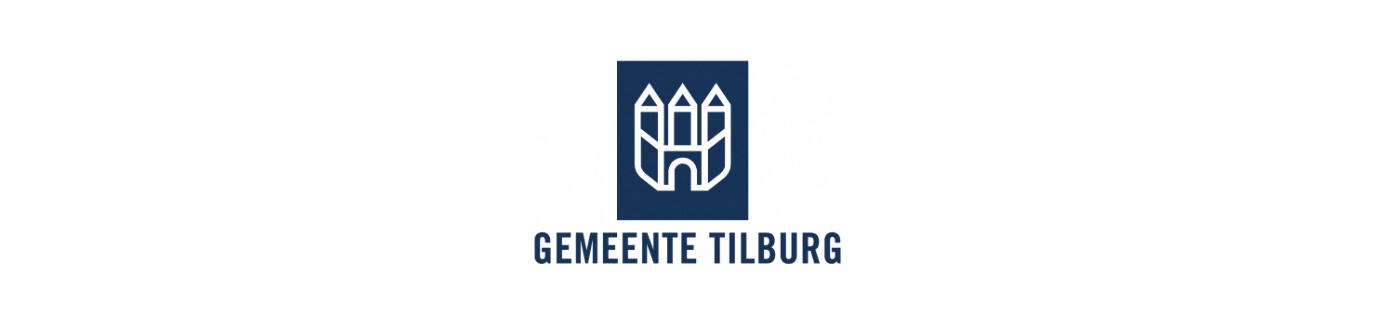 Casus 1 - Lifestyle
Casus Bewegen is voor iedereen
In de wijk Fatima is een mooie Kwiekroute aangelegd: een wandelroute voor ouderen. De route begint naast het wijkcentrum Koningshaven en is zo’n 800 meter lang. Deze wordt echter niet veel gebruikt, terwijl bewegen op de oude dag zo juist gezond is! Met de komst van het complex Quilt op de Kruisvaardersstraat, komen er nog een hoop extra ouderen in de wijk wonen. 
Hoe krijgt deze kwiekroute een impuls? Of bewegen ouderen liever op een andere manier? Kortom:  

Hoofdvraag: Hoe krijg je ouderen uit Fatima meer aan het bewegen?
Casus 2 – Vrije tijd
Casus Thuis in de Piushaven

De Piushaven is populairder dan ooit. In de inwoner enquête van 2020 gaf 85,6% van de Tilburgers aan wel eens in de Piushaven te komen. Dat heeft ook zijn weerslag; sinds enkele jaren ervaren bewoners in en rondom de Piushaven overlast van bezoekers op het gebied van geluid, vernielingen en zwerfafval door met name jongeren. 

Met de recreatieve beleidsregels Piushaven wordt gezocht naar een balans tussen recreëren, bezoeken en ondernemen. Zijn er oplossingen in de openbare ruimte die deze balans kunnen stimuleren? Hoe maken we van het ongeschreven blad wat de Piushaven is, een prettige plek voor iedereen? Kortom: hoe maken we van de Piushaven een huiskamer van de stad, waar je je thuis voelt en overlast beperkt wordt?

Hoofdvraag: Hoe kan de Piushaven zich profileren tot een plek waar bezoekers én bewoners zich thuis voelen?
Casus 3 – Stad & Wijk
Casus Wijkcentrum de Back 

Wijkcentrum De Back in de wijk Zorgvlied is een wijkcentrum in Tilburg dat geen subsidie van de gemeente ontvangt. De wijk Zorgvlied is een wijk met twee gezichten: aan de ene kant een welvarende buurt met grote huizen waar geen leefbaarheidsproblematiek is en aan de andere kant Zorgvlied-Zuid een wijkje waar wel veel leefbaarheidsproblematiek is. 

Het Burgemeester van de Mortelplein is de grens van deze twee buurten in Zorgvlied, die enorm van elkaar verschillen. 
Van wijkcentrum De Back wordt veel gebruik gemaakt, maar niet door de bewoners van Zorgvlied-Zuid. Veel mensen in Zorgvlied, bewoners en professionals, ervaren dat als een gemiste kans. 

Hoofdvraag: hoe zorgen we er voor dat meer bewoners uit Zorgvlied-Zuid gebruik gaan maken van wijkcentrum De Back?
Casus 4 – Water & Energie
Centraal staat het gebied rondom de Heubergerstraat in Tilburg Noord. Het gaat hier om een stedenbouwkundig cluster ook wel een ‘stempel’ genoemd. Deze stempel bestaat uit een geordende opbouw van rijwoningen, allemaal sociale huurwoningen. 
 
Een van de ambities voor Tilburg Noord is het realiseren van gemengde woonbuurtjes. Tegelijkertijd moet ook de openbare ruimte worden omgevormd en klimaat adaptief worden.  Thema’s zoals water, energie en vergroening spelen in Noord. 
 
Tot slot is de wens om in de nieuwe openbare ruimte ook een fysieke plek te creëren voor ontmoeting, men denkt aan een waterspeelplek voor kinderen.  
 
Hoofdvraag: hoe kan de openbare ruimte in deze nieuwe woonbuurt klimaat adaptief gemaakt worden en kan dit gekoppeld worden aan de wens voor een speelplek in de buurt?
Casus 5 – Circulaire economie
Gemeente Tilburg wil in 2045 een circulaire stad zijn. In een circulaire economie bestaat geen afval, worden grondstoffen steeds opnieuw gebruikt en gebruiken we onze spullen langer. De transitie naar de circulaire economie vraagt ook een veranderende rol van ondernemers, consumenten en bewoners waarbij het creëren van breed draagvlak essentieel is. Dit vraagt om lokale, innovatieve oplossingen. Zo ook voor horeca Tilburg. We zoeken daarom innovatieve oplossingen voor de horeca in de binnenstad van Tilburg. 
 
 
Hoofdvraag: Hoe kunnen we de horeca in de binnenstad van Tilburg mee laten bewegen met de transitie naar de circulaire economie.
Introductie casussen van gemeente Tilburg
Contact met opdrachtgever: morgen 7 september van 11:00 uur tot 13:00 uur @ stadhuis
Presentaties (Pecha Kucha) bij opdrachtgever op locatie: maandag 1 november tussen 10:00 uur en 11:30 uur
Portfolio deadline (feedback friends + LA’s): 4 november 2021
IBS Adviesrapport: 1 november 2021
Kennistoets: 8 november 2021
Groepsindeling Lifestyle
Malika
Fiene
Lieke
Nick
Ankie
Puck
Isabelle
Lucas
Suus
Maartje
Lobke
Kim
Jikke
Luna
Kim
Madelief
Rosa
Groep 
Davide
Milou
Florieke
Jimmy
Lars			Groep 
Pippie
Beau 
Lyès
Bjorn 
Pim

Groep 
Maud
Mathijn
Martijn
Jurre
Bas
Loek
Groepsindeling Vrijetijd
Groep 
Amy 
Niels 
Bente 
Lieke 
Lody 

Groep  
Febe
Inge
Ivar
Noah
Groepsindeling Stad & Wijk
Groep 
Charlotte vd Velden
Gijs de Kort
Reinier Lindenbergh

 Groep 
Geerthe van den Biggelaar
Yord Backbier
Gijs Kroot
Max Langen
Groepsindeling Water & Energie
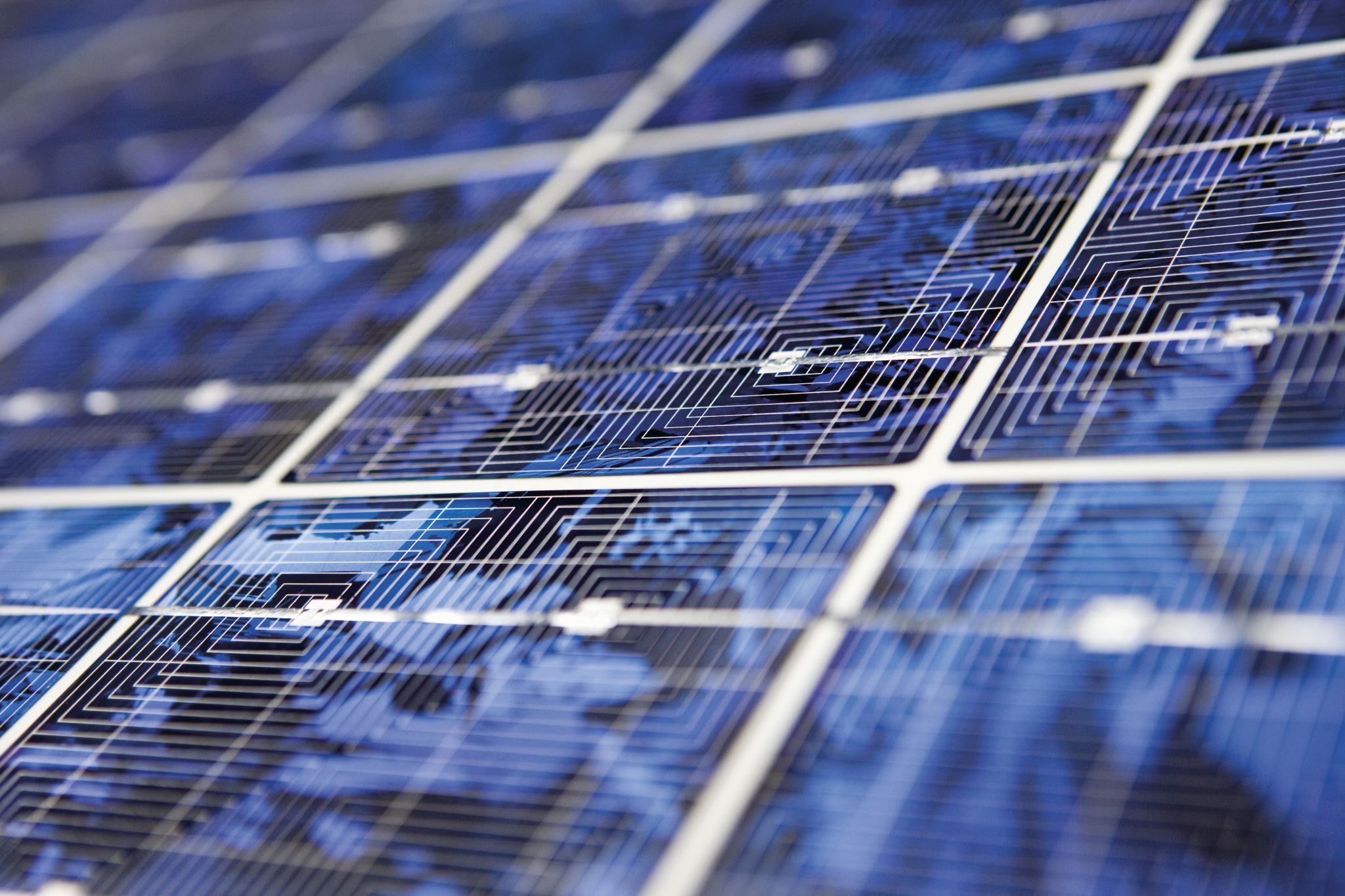 Groepsindeling Circulaire economie
Aan de slag met je groep  voorbereiden op morgen
Welke vragen roept de casus bij jullie op?
Noteer deze
Denk na over mensen en organisaties die een rol (kunnen) spelen
Welke uitdagingen komen jullie tegen?
Welke trends/ ontwikkelingen zien jullie rondom de casus?
Ga alvast op zoek naar literatuur hierover
En maak vandaag nog een samenwerkingsovereenkomst 
Einde van de week (uiterlijk vrijdag 10 september) leveren jullie, als groep, 2 A4’tjes op met daarin de hoofd- en deelvragen, aangevuld met deskresearch. Deze stuur je via Teams naar Pascalle en Valerie
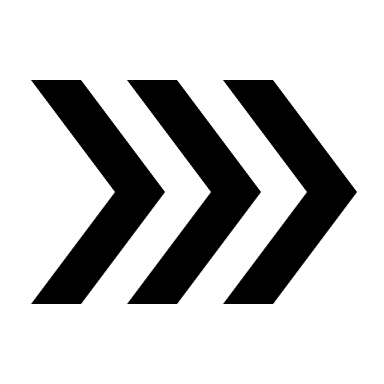 Morgen vertrekken we vanaf school richting Stadhuis 